NEW PROCESS: Referrals for a
CYP Community Paediatric Assessment
Key messages:
There is a new referral process for all CYP (New referral forms and information sheets). This has resulted in fewer referrals declined due to insufficient information (and therefore reduction in delays to accessing the service).
Once a new referral has been accepted as meeting the threshold for a specialist community paediatric assessment, each child/young person is assigned into one of three pathways based on the information provided. This could be for an assessment of ASD/ ADHD/ NDD disorder but this does not dictate the diagnostic outcome and many children will pass between these pathways.
Since implementation of the new process, waiting times for an autism specific assessment have reduced.
Evaluation of the new process demonstrates that referrals from schools provide a more thorough account of CYP’s needs and support already in place and are therefore less likely to be declined due to insufficient information. Additionally, it facilitates early assignment to the correct assessment pathway.
Proposed plan:
Schools will become the primary source of all referrals for all referrals into the service. Schools are best placed to know the child's needs, and how these impact on their behaviours within school and at home.
GPs would be asked to re-route CYP to schools for them to lead on making referrals to Community Paediatrics.
GP’s will still make referrals into the service for Children/young people moving into area with a known need/diagnosis requiring follow up and babies/toddlers with complex medical/health needs, inc genetic syndromes. Also, referrals to the Neurodevelopmental pathway will still come from GP’s.
If a CYP is out of education, referrals on the same forms can be made, by Health Visitor, Family Health Worker or GP.
There are new, simplified referral forms which need to be fully completed and submitted alongside the referral in order to be considered. These are the only forms accepted for a referral into the service. Submitting a referral in an alternative format will result in the referral being returned and will lead to a delay in CYP accessing a service.
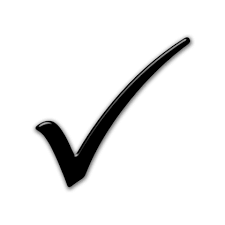 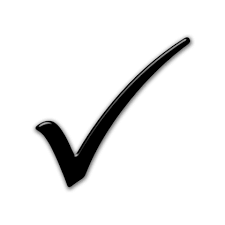 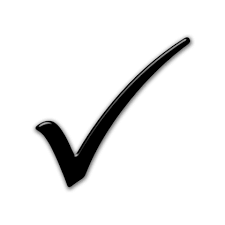 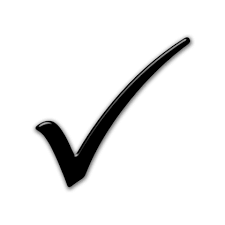 Confidentiality and Consent Form
Community Paediatrics
Referral Form
Teacher Questionnaire
Parental Questionnaire
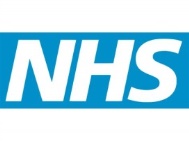 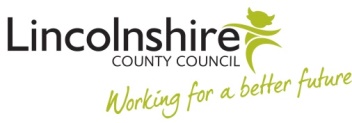 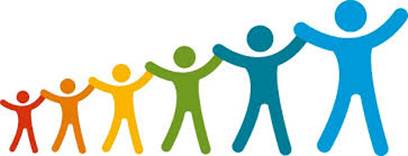 Interested in finding out more?
We appreciate this is a new process and we would like to offer the opportunity for school leads (SENCo/Mental Health Leads/Pastoral Leads) to attend a one-off workshop to clarify the process and answer any questions. 

Please email CYP_IntCommissioning@lincolnshire.gov.uk to express your interest in a one-off workshop; please include your school, role, and contact details.

Carly Kasi – Children’s Integrated Commissioning Team
Dr Chloe Isbister & Dr Sarah Wilde – Highly Specialist Child Clinical Psychologist, Psychology Team, Lincolnshire Partnership Foundation Trust 
Dr Sarala Ghandi & Dr Julie Clarke – Consultant Community Paediatrics, Community Paediatric Service, United Lincolnshire Hospital Trust.